Cervical Cancer Screening in Canada
2021/2022
Canadian partnership against cancer
Suggested citation: Cervical Screening in Canada: 2021/2022 Environmental Scan. Canadian Partnership Against Cancer; 2022. https://www.partnershipagainstcancer.ca/topics/cervical-cancer-screening-in-canada-2021-2022/summary/
Summary
Cervical Cancer Screening Pathway
Cervical cancer screening pathway
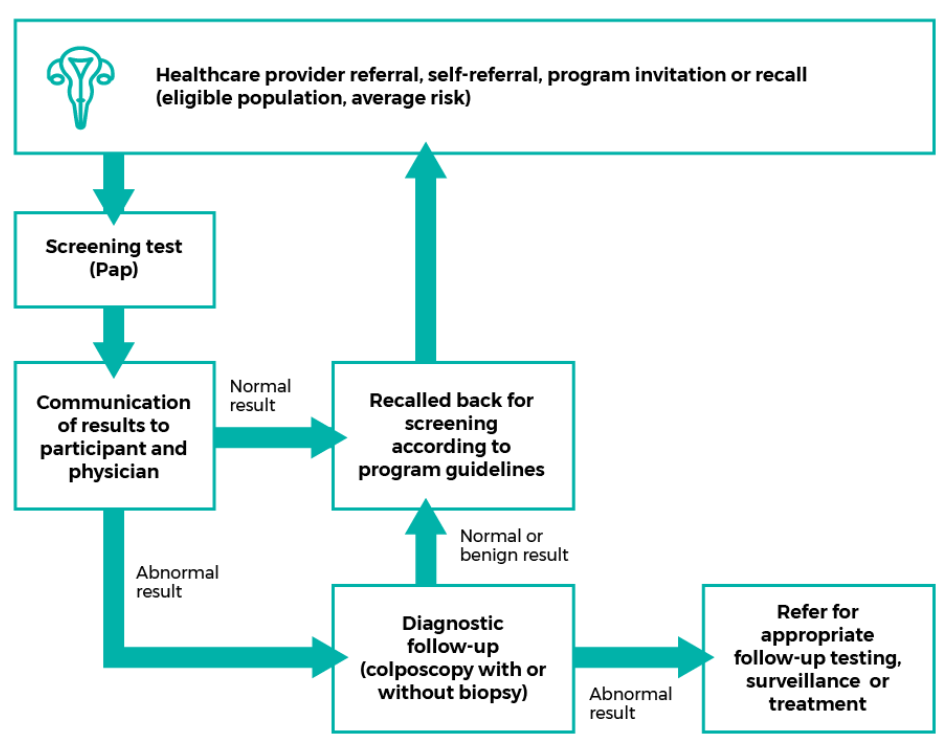 3
Programs
Programs
Guidelines
Recruitment
Linking HPV immunization status & screening results
Status of cervical cancer screening programs in Canada
June 2022
Fully implemented
Announced or planning
No organized program
Yukon
Nunavut
Northwest 
Territories
Newfoundland and 
Labrador
British 
Columbia
Manitoba
Quebec
Alberta
Ontario
Saskatchewan
Prince
Edward
Island
Nova Scotia
New 
Brunswick
5
Cervical Screening Programs in Canada
PE: * In 2001, had Pap clinic run by a general practitioner, which had outreach clinics. In 2015, Health PEI established a pap service, "Cervical Cancer Screening Service”. The service provides result letters for those that have a pap through outreach clinics. If a provider outside of these clinics takes a pap, the lab supports the clinicians by providing reminders on abnormal results that have not had a follow-up. Otherwise, screening in PEI is primarily opportunistic.
Provincial and Territorial Screening Guidelines
YT: * Yukon will be following BC's start age of 25 yearsON: ^ Ontario Health (Cancer Care Ontario) is encouraging primary care providers to start cervical screening for patients at age 25 based on moderate quality evidence suggesting that people under age 25 do not benefit from cervical screening. The program will formally change the age of initiation for cervical screening from 21 to 25 with the implementation of human papillomavirus (HPV) testing.QC:~ We are currently working on a screening pathway for cervical cancer using HPV as primary test (report expected in 2021). This report will also include recommendations that might impact start and stop age as well as screening interval.NB: **To be evaluated as part of the ‘Elimination of Cervical Partner Projects’ with CPAC.
Cervical Screening Recruitment Methods
YT: * YT plans to provide letters of invitation.MB:^ A person is “eligible” to receive an invitation letter if they are a Manitoba resident who has been in the CervixCheck registry for a minimum of five years and has no Pap test or colposcopy records, no record of a total hysterectomy, and no record of invasive gynecological cancer.
Screening Programs that Collect HPV Immunization Status & Link Results
NU: *Paper immunization cards are currently the “source of truth” documents for the immunization registry. Nunavut does not have an additional electronic immunization registry.
Modalities for cervical screening
Modalities for cervical cancer screening
HPV testing
Access without a primary care provider
10
Primary Cervical Screening Test Used
YT: *YT using conventional cytology; plan to move to liquid-based cytology using 2014 Bethesda Cervical Cytology AtlasON: ^A small number of labs use conventional cytologyNS: ~One lab uses liquid-based cytology for Paps done on-site at the hospital
Status of HPV Primary Screening Implementation
NB:* As of August 2021, the NBCN has initiated the project to assess the feasibility and provide recommendations towards implementation of HPV self-sampling for the New Brunswick Cervical Cancer Program.
Activities to Support the Transition to HPV Primary Screening
Current Capacity in Which HPV Testing is Being Used
Abbreviations: ASC-US: atypical squamous cells of undetermined significance; LSIL: low-grade squamous intraepithelial lesion
Use of HPV Testing After an Abnormal Cervical Screening Test Result
ON: *This is not the primary screening test recommended by the program at this time.ON: ^The future state of cervical screening using HPV as the primary screening test are currently under development as part of planning for the implementation of HPV testing in Ontario.Abbreviations: ASC-US: atypical squamous cells of undetermined significance; LSIL: low-grade squamous intraepithelial lesion; HSIL: high-grade squamous intraepithelial lesion; hrHPV: high-risk HPV
Access to Cervical Screening for those Without a Primary Care Provider
BC: *In BC people can access a Pap through some nurses or through clinics that are not the person’s regular PCP. ON: ^ If someone does not have a PCP, they can get a cervical screening test at some public health units, sexual health clinics, midwifery clinics, student health clinics or walk-in clinics. A program is also available in Ontario called Health Care Connect that supports people in finding a PCP. Participant receives a result letter through our correspondence program and the PCP who ordered the test, including advice regarding appropriate next steps. The PCP who orders the cervical screening test is responsible for coordinating follow-up as required.
Correspondence and follow-up strategies
Normal Pap test
Abnormal Pap test
17
Recall Following a Normal Pap Test
NU: *Although there is no organized screening program available, many health centers have created their own recall methods and listings to provide reminders.  This is specific to each health center and dependent on the staff who are available to support.
Follow-Up After an Abnormal Pap Test
PE* Primary Care providers receive results and reminders for follow up if follow up was not initiated after 3/6, 9, 12, 21 months from lab. Participants for cervical cancer screening of provincial pap clinics receive result letter.
Colposcopy services
Criteria for referral to colposcopy services
Location of colposcopy
Use of HPV testing in colposcopy care
20
Criteria for Referral to Colposcopy Services
YT: * YT will be following BCs criteriaON: ^Repeat cytology or colposcopy are acceptable management options after the first LSIL result. Low-grade abnormalities often regress on their own and may be best managed in surveillance, however colposcopy may be considered.ON: ~ HPV testing is not currently funded; however, the program has best practice recommendations when its use is available (e.g., on a patient-pay basis or in some hospital-based colposcopy units).
Abbreviations: ASC-US: atypical squamous cells of undetermined significance; LSIL: low-grade squamous intraepithelial lesion; AGC: atypical glandular cells; HSIL: high-grade squamous intraepithelial lesion.Definitions: HSIL+: high grade squamous intraepithelial lesions or worse (HSIL+ includes HSIL, AIS and invasive carcinoma); ASC-H: atypical squamous cells, cannot exclude HSIL
Location of Colposcopy
Use of HPV Testing in Colposcopy Care
PE: * HPV test is used for follow-up care in PEI, as opposed for colposcopy care or discharge purposes
Population Outreach
All eligible people
First Nations, Inuit, and Métis 
Underserved populations
Rural and remote populations
LGBTQ2S+
24
Strategies to Improve Cervical Screening for All Eligible People* (1/3)
Strategies to Improve Cervical Screening for All Eligible People* (2/3)
Strategies to Improve Cervical Screening for All Eligible People* (3/3)
*Quebec does not have an organized screening program available so there are no concerted strategies in place
Strategies to Improve Screening for First Nations, Inuit, and Métis (1/3)
Strategies to Improve Screening for First Nations, Inuit, and Métis (2/3)
Strategies to Improve Screening for First Nations, Inuit, and Métis (3/3)
*Quebec does not have an organized screening program available so there are no concerted strategies in placeNB: ^Yes, based on invitation to participate
Strategies to Improve Screening for Underserved Populations (1/2)
AB: ^Current stage is funded by CPAC through the Developing Strategies for Underscreened Populations through Community Engagement grant
Strategies to Improve Screening for Underserved Populations* (2/2)
*Quebec does not have an organized screening program available so there are no concerted strategies in place
ON: ~Developed in consultation with primary care providers
Strategies to Improve Access to Screening for Rural and Remote Populations*
*Quebec does not have an organized screening program available so there are no concerted strategies in place
Strategies to Improve Screening for LGBTQ2S+ People
*Quebec does not have an organized screening program available so there are no concerted strategies in place
MB: ^Work in consultation with LGBTQ2S+ community groups to ensure that all resources utilize inclusive language.
ON: ~Advocates, experts, and community members with expertise in better serving the LGBTQ2S+ community in healthcare were involved in the development of the policy
ON: **Delivered by Rainbow Health Ontario